Review:
Where do you get your DNA?
Mother and Father


What is the probability that you would have the exact same DNA as your brother or sister?
Way less that 1 in 70 trillion!
         70,000,000,000,000
Wild guess :
Three things contribute to genetic variation in siblings
Independent assortment of chromosomes during meiosis
[Speaker Notes: Review:  In crossing over, homologous portions of two nonsister chromatids trade places.
Crossing over contributes to genetic variation by combining DNA, producing chromosomes with  new combinations of maternal and paternal alleles.]
Independent Assortment of Chromosomes
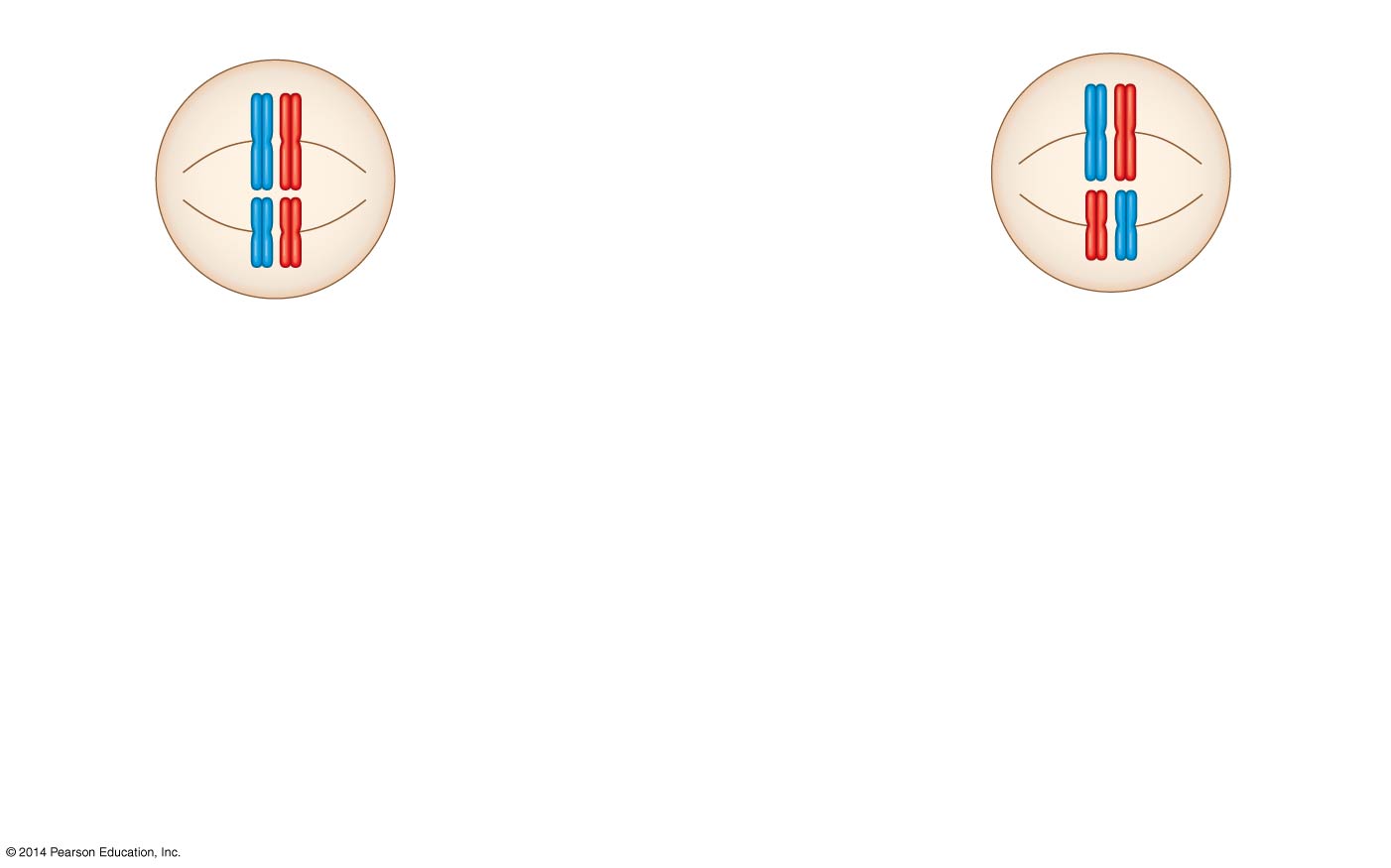 Possibility 2
Possibility 1
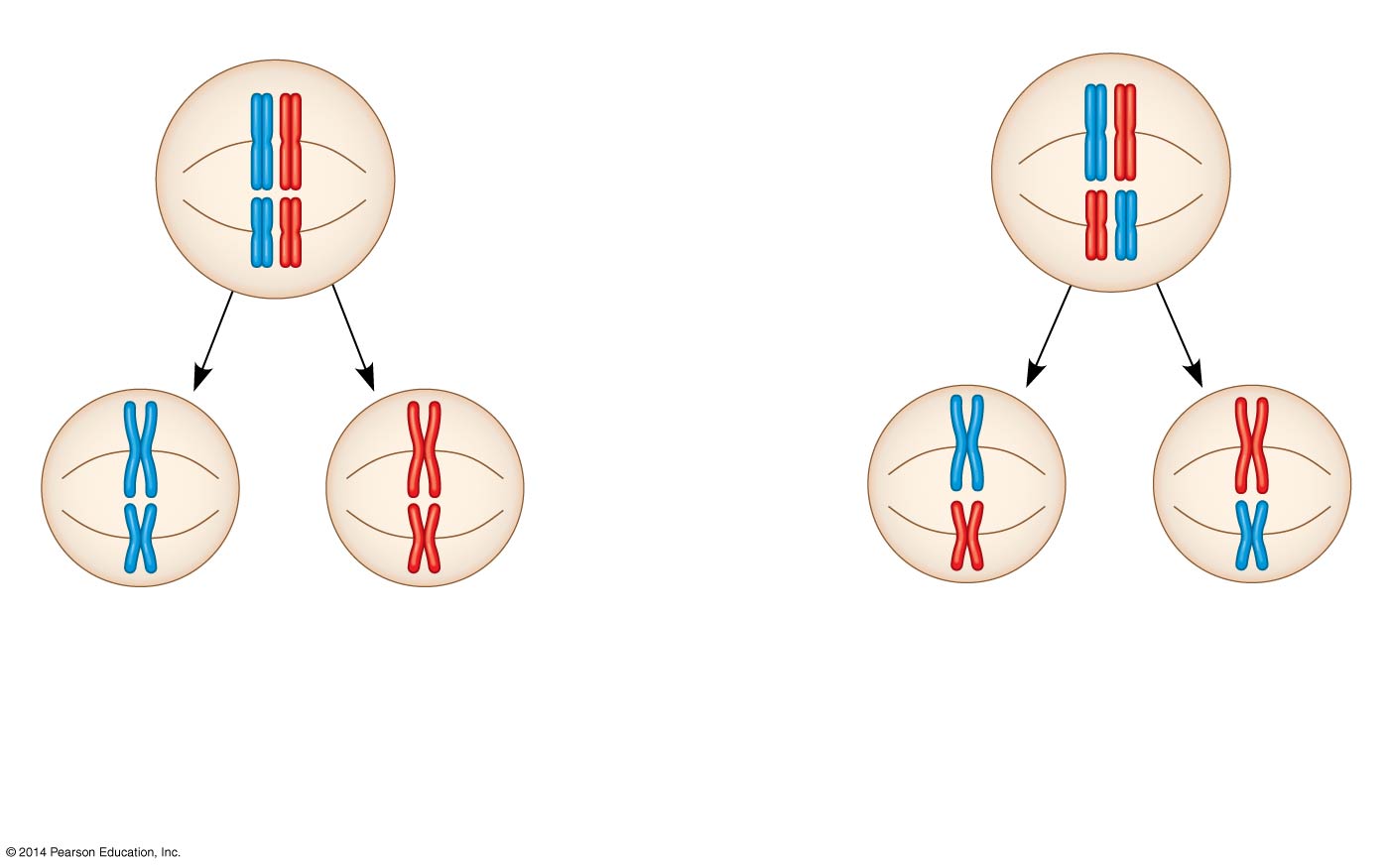 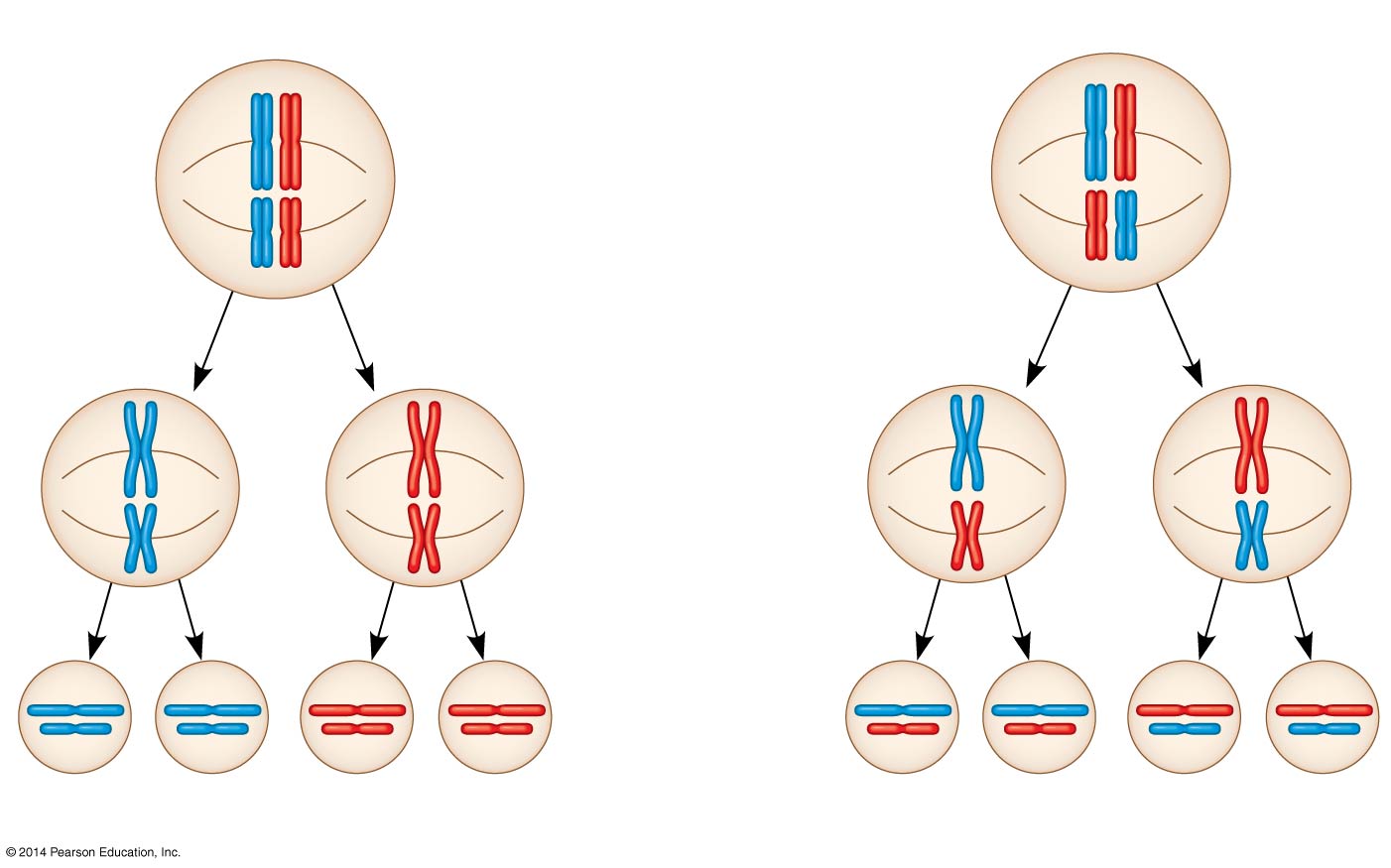 Daughter
cells
What is the haploid number for humans?
Combination 1
Combination 2
Combination 3
Combination 4
23
223 = 8,388,608 possible chromosome combinations
[Speaker Notes: Homologous pairs of chromosomes orient randomly at metaphase I of meiosis.
In independent assortment, each pair of chromosomes sorts maternal and paternal homologs into daughter cells independently of the other pairs.
For humans (n = 23), there are more than 8 million (223) possible combinations of chromosomes.]
Crossing over during meiosis
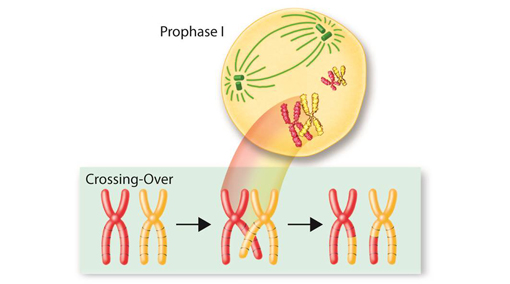 DNA can be exchanged between chromatids of homologous chromosomes to produce new combinations of DNA.
[Speaker Notes: Review:  In crossing over, homologous portions of two nonsister chromatids trade places.
Crossing over contributes to genetic variation by combining DNA, producing chromosomes with  new combinations of maternal and paternal alleles.]
Random fertilization – any sperm can fuse with any egg
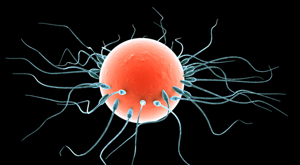 [Speaker Notes: Review:  In crossing over, homologous portions of two nonsister chromatids trade places.
Crossing over contributes to genetic variation by combining DNA, producing chromosomes with  new combinations of maternal and paternal alleles.]